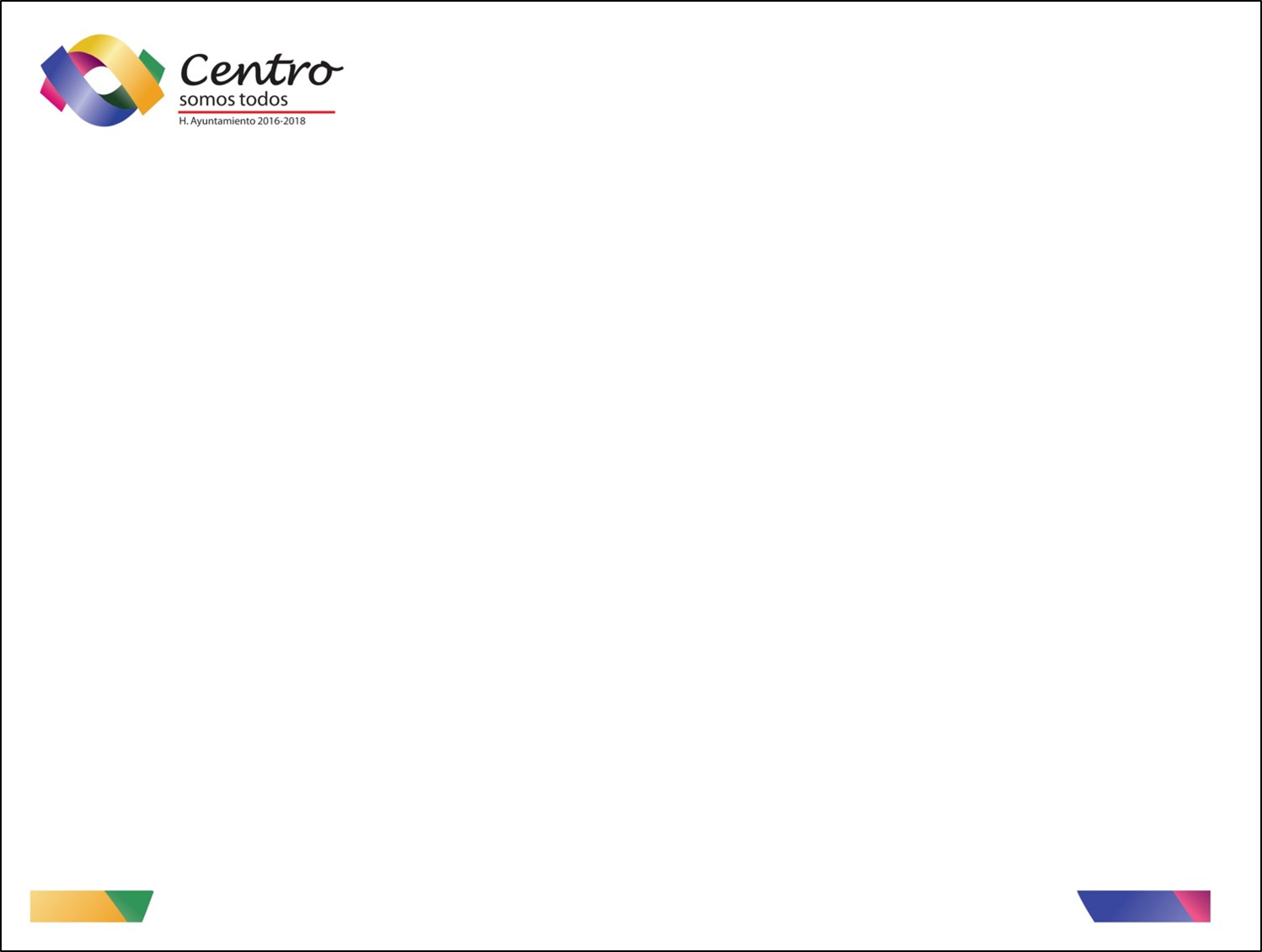 DIRECCIÓN DE ATENCIÓN A LAS MUJERES
TRÁMITES, REQUISITOS Y FORMATOS DEL ÁREA JURÍDICA 
1er. Trimestre 2018
DIVORCIO VOLUNTARIO
EN QUE CONSISTE: Es la disolución del vínculo matrimonial en vida de los cónyuges decretada por la autoridad competente, ante la solicitud por mutuo acuerdo de ambos cónyuges. 
 PROCEDIMIENTO:
1.- Se registran los datos generales de la usuaria.
2.- Se le informa sobre los requisitos que debe proporcionar y los puntos a deliberar sobre el convenio con su cónyuge:
 Guarda y custodia de los hijos
Pensión para la cónyuge y los hijos (as) (durante el procedimiento y después del divorcio y el lugar donde se pagara la misma).
El régimen de convivencia de los hijos (as).
Domicilio de ambos cónyuges, durante y después del procedimiento.
La forma de repartición de bienes y deudas.
3.- En cuanto lleven los requisitos, se inicia la demanda y se indica que el día que acudan a firmarla deberán de asistir en compañía de su cónyuge. 
4.- Se procede a la firma de la demanda por ambos cónyuges.
5.- Presentación de la demanda ante los Juzgados Civiles y Familiares.
6.- El Juzgado notifica la fecha y hora para llevarse a cabo la audiencia de Junta de avenimiento.
Prolongación de Zaragoza Calle Cerrada de Tlaxcala No. 105, 
Col. Nueva Villahermosa, Centro, Tabasco.
Teléfono: (993) 316-52-01  
Horario de Atención Lunes a Viernes de 8:00 a 16:00 Hrs.
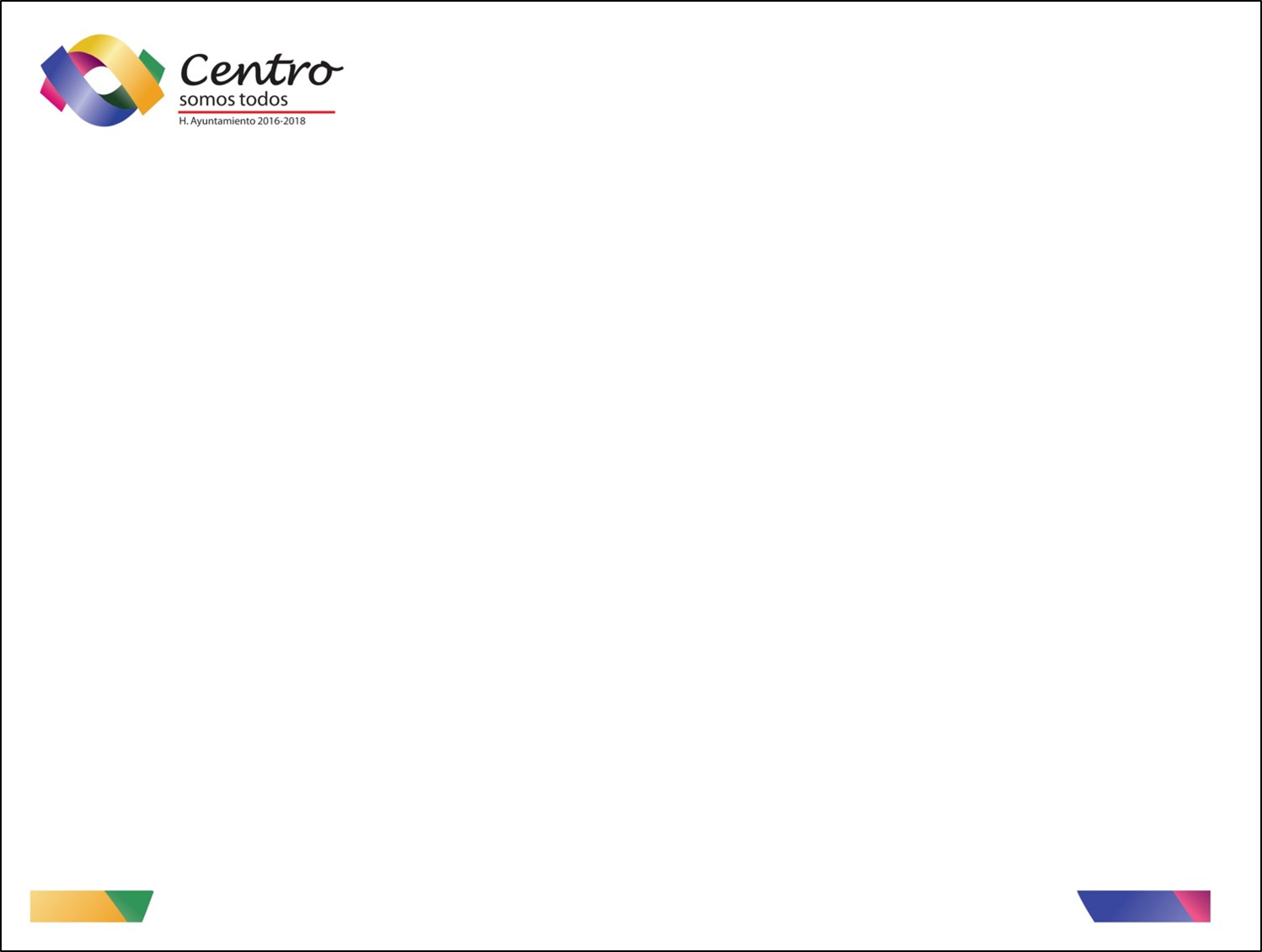 DIRECCIÓN DE ATENCIÓN A LAS MUJERES
TRÁMITES, REQUISITOS Y FORMATOS DEL ÁREA JURÍDICA 
1er. Trimestre 2018
REQUISITOS:
Original y 2 copias
Acta de matrimonio y/o constancia de concubinato
Acta de nacimiento de la promovente.
Acta de nacimiento del (los) hijo (s).
Dirección particular del demandado (calle, número, colonia, municipio)
Dirección laboral del demandado (calle, número, colonia, municipio; nombre de la empresa y/o razón social)
Constancia de estudios del (los) hijo (s).
Comprobantes de gastos.
Certificado médico, en caso de que el (los) hijo (os) y/o cónyuge promovente. padezca alguna enfermedad que amerite tratamiento médico permanente.
Prolongación de Zaragoza Calle Cerrada de Tlaxcala No. 105, 
Col. Nueva Villahermosa, Centro, Tabasco.
Teléfono: (993) 316-52-01  
Horario de Atención Lunes a Viernes de 8:00 a 16:00 Hrs.